CS440/ECE448 Lecture 19: The Forward Algorithm and the Viterbi Algorithm
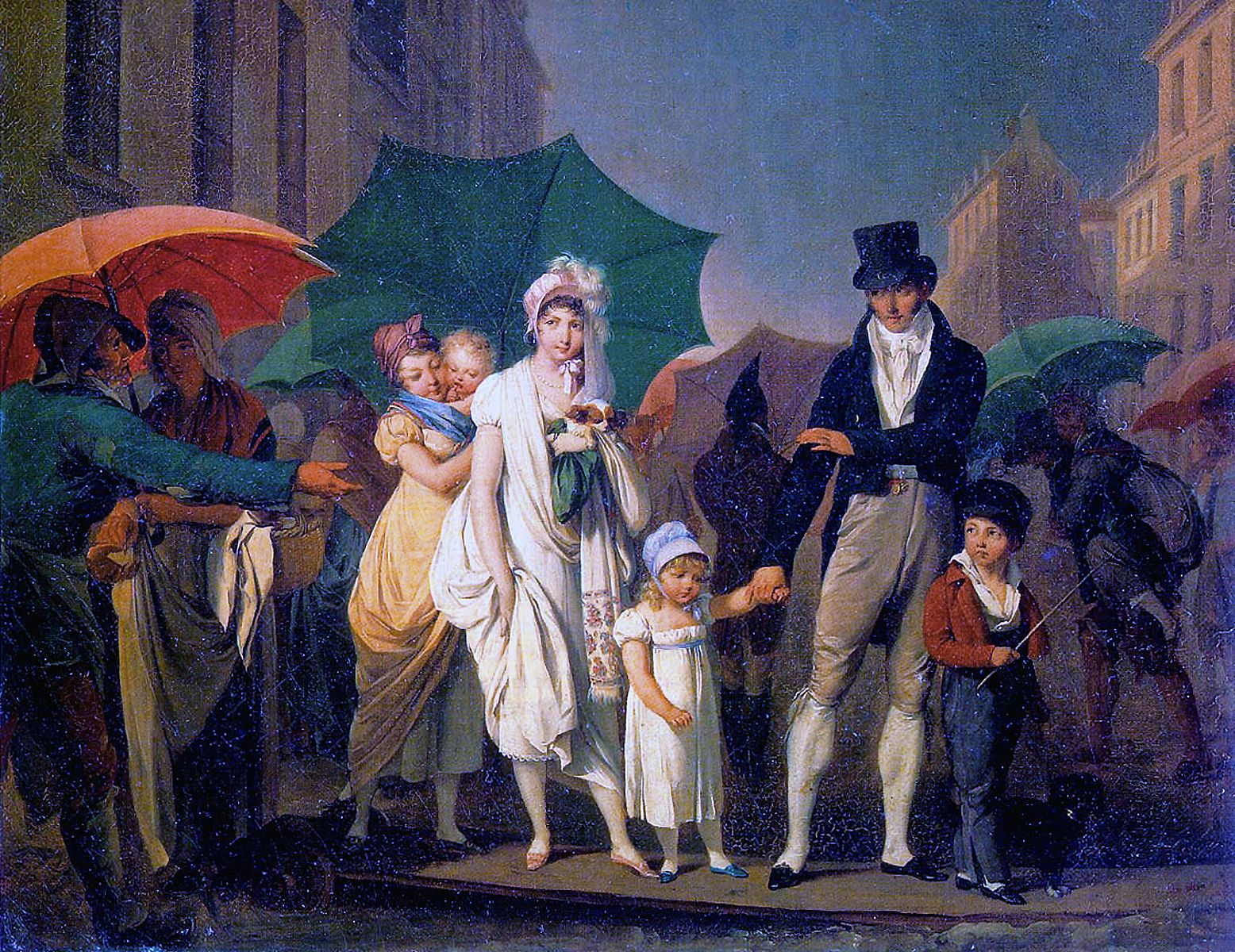 Mark Hasegawa-Johnson, 3/2020
CC-BY 3.0: You may remix or redistribute if you cite the source.
Louis-Leopold Boilly, Passer Payez, 1803.  Public domain work of art, https://en.wikipedia.org/wiki/Umbrella
Outline
Inference by Enumeration in an HMM
Filtering using the Forward Algorithm
Decoding using the Viterbi Algorithm
Inference by Enumeration
…
R2
RT-1
RT
R0
R1
U2
UT-1
UT
U1
Computational Complexity of “Inference by Enumeration”
First simplification for HMMs: only enumerate the values of the hidden variables
Inference by Enumerating only the Hidden Variables
Transition model
R0
R1
R2
state
observation
U1
U2
Transition probabilities
Observation probabilities
[Speaker Notes: The example is described in Section 15.1.1]
Inference by Enumerating only the Hidden Variables
Transition model
R0
R1
R2
state
observation
U1
U2
Transition probabilities
Observation probabilities
[Speaker Notes: The example is described in Section 15.1.1]
Inference by Enumerating only the Hidden Variables
Transition model
R0
R1
R2
state
observation
U1
U2
Transition probabilities
Observation probabilities
Normalize, so that the column sums to one.
[Speaker Notes: The example is described in Section 15.1.1]
First simplification for HMMs: only enumerate the values of the hidden variables
Outline
Inference by Enumeration in an HMM
Filtering using the Forward Algorithm
Decoding using the Viterbi Algorithm
Inference complexity in an HMM
The Forward Algorithm
…
…
Rt-1
Rt
R2
RT-1
RT
R0
R1
Rt+1
Ut-1
Ut
U2
UT-1
UT
U1
Ut+1
The Forward Algorithm
…
…
Rt-1
Rt
R2
RT-1
RT
R0
R1
Rt+1
Ut-1
Ut
U2
UT-1
UT
U1
Ut+1
The Forward Algorithm
When we move to the next value of t…
…
…
Rt-1
Rt
R2
RT-1
RT
R0
R1
Rt+1
Ut-1
Ut
U2
UT-1
UT
U1
Ut+1
The Forward Algorithm
… and so on, until we reach t=T…
…
…
Rt-1
Rt
R2
RT-1
RT
R0
R1
Rt+1
Ut-1
Ut
U2
UT-1
UT
U1
Ut+1
The Forward Algorithm
…
…
Rt-1
Rt
R2
RT-1
RT
R0
R1
Rt+1
Ut-1
Ut
U2
UT-1
UT
U1
Ut+1
The Forward Algorithm
Complexity
…
…
Rt-1
Rt
R2
RT-1
RT
R0
R1
Rt+1
Ut-1
Ut
U2
UT-1
UT
U1
Ut+1
Example: Filtering in UmbrellaWorld
Transition model
R0
R1
R2
state
observation
U1
U2
Observation probabilities
Transition probabilities
[Speaker Notes: The example is described in Section 15.1.1]
Example: Filtering in UmbrellaWorld
Transition model
R0
R1
R2
state
observation
U1
U2
Observation probabilities
Transition probabilities
[Speaker Notes: The example is described in Section 15.1.1]
Forward Algorithm: The Trellis
We can visualize the forward algorithm using a TRELLIS:
Node = a value of the hidden variable at a given time
Numerical value of the node = probability that the hidden variable takes that value
0.5
?
?
T
…
Value of the hidden variable
0.5
?
?
F
0
U2=T
U1=F
Time
Forward Algorithm: The Trellis
0.5
?
?
0.07
0.63
T
0.24
0.06
…
Value of the hidden variable
0.03
0.27
0.5
?
?
F
0.56
0.14
0
U2=T
U1=F
Time
Forward Algorithm: The Trellis
0.5
0.1395
0.05
0.07
0.63
T
0.24
0.06
…
Value of the hidden variable
0.03
0.27
0.5
0.4
0.059
F
0.56
0.14
0
U2=T
U1=F
Time
Example: Filtering in UmbrellaWorld
Transition model
R0
R1
R2
state
observation
U1
U2
Observation probabilities
Transition probabilities
[Speaker Notes: The example is described in Section 15.1.1]
Forward Algorithm: The Trellis
0.5
0.1395
0.05
0.07
0.63
T
0.24
0.06
…
Value of the hidden variable
0.03
0.27
0.5
0.4
0.059
F
0.56
0.14
0
U2=T
U1=F
Time
HMM inference tasks
✅
Filtering: what is the distribution over the current state Xt given all the evidence so far, E1:t
Smoothing: what is the distribution of some state Xk (k<t) given the entire observation sequence E1:t?
Evaluation: compute the probability of a given observation sequence E1:t
Decoding: what is the most likely state sequence X0:t given the observation sequence E1:t?  (example: what’s the weather every day?)
❌
--- Forward-Backward Algorithm
✅
--- Forward Algorithm computes this!
🆘
--- let’s solve this problem next.
…
…
Xk
Xt-1
Xt
X0
X1
Ek
Et-1
Et
E1
Outline
Inference by Enumeration in an HMM
Filtering using the Forward Algorithm
Decoding using the Viterbi Algorithm
Forward Algorithm vs. Viterbi Algorithm
Viterbi Algorithm: Key concepts
Viterbi Algorithm: The Trellis
We can visualize the Viterbi algorithm using a TRELLIS:
Node = a value of the hidden variable at a given time
Numerical value of the node = probability that the hidden variable takes that value
0.5
?
?
T
…
Value of the hidden variable
0.5
?
?
F
0
U2=T
U1=F
Time
Viterbi Algorithm: The Trellis
0.5
?
?
0.07
0.63
T
0.24
0.06
…
Value of the hidden variable
0.03
0.27
0.5
?
?
F
0.56
0.14
0
U2=T
U1=F
Time
Viterbi Algorithm: The Trellis
0.5
0.0756
0.035
0.07
0.63
T
0.24
0.06
…
Value of the hidden variable
0.03
0.27
0.5
0.28
0.0392
F
0.56
0.14
0
U2=T
U1=F
Time
Viterbi Algorithm: Termination
Best path probability = 0.0756
Viterbi Algorithm: Termination
0.0756
0.5
0.035
0.07
0.63
T
0.24
0.06
…
Value of the hidden variable
0.03
0.27
0.5
0.28
0.0392
F
0.56
0.14
0
U2=T
U1=F
Time
HMM inference tasks
✅
Filtering: what is the distribution over the current state Xt given all the evidence so far, E1:t
Smoothing: what is the distribution of some state Xk (k<t) given the entire observation sequence E1:t?
Evaluation: compute the probability of a given observation sequence E1:t
Decoding: what is the most likely state sequence X0:t given the observation sequence E1:t?  (example: what’s the weather every day?)
❌
--- Forward-Backward Algorithm
✅
--- Forward Algorithm computes this!
✅
…
…
Xk
Xt-1
Xt
X0
X1
Ek
Et-1
Et
E1